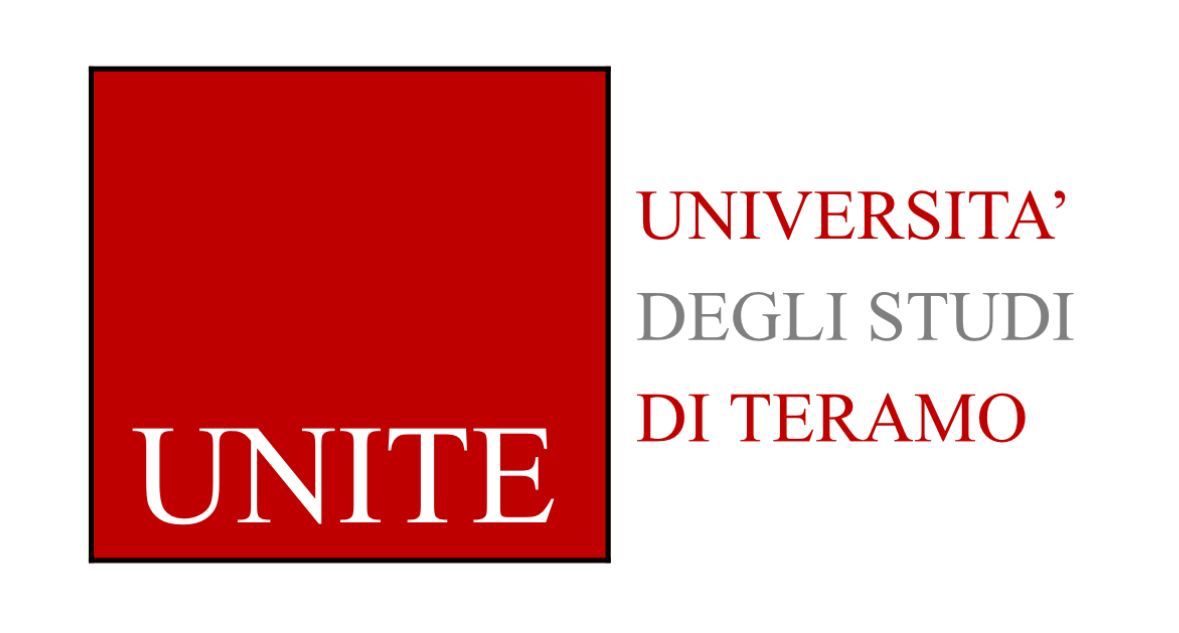 LEZIONE 12brand management
Le strutture organizzative di brand management

Nell'organizzazione sono molti i membri responsabili di decisioni in grado di influire sul valore della marca: brand manager, product manager, direttore marketing, responsabile commerciale, amministratore delegato e direttore generale. 

A questi, nei rispettivi ruoli e con specifiche mansioni organizzative, compete incanalare le decisioni e metterle a sistema, in una serie di processi organizzativi volti alla gestione della marca all'interno dell'impresa.
È stato a partire dal XX secolo che il brand management inizia a farsi strada, a causa essenzialmente di:

- frequenti lanci di nuove marche, con denominazioni di fantasia diverse da quelle dei fondatori;
﻿-  percorsi di studio in nuove discipline e specializzazioni all'interno delle business school statunitensi, che propongono alle imprese le prime generazioni di esperti di marketing;
﻿- pubblicità che inizia a imporsi quale importante, se non principale, strumento per la comunicazione di marca.
Le fasi del brand management system

Nel corso del tempo, il BMS si è imposto gradualmente nel mondo, riuscendo ad adattarsi ad ambienti in continua evoluzione, mostrando resilienza e versatilità all'interno delle differenti tipologie di aziende, di aree geografiche, di contesti sociali, economici e tecnologici sempre diversi.
Il BMS nell'era digitale (dal 2000 a oggi)

Con l'inizio del nuovo millennio, l'era digitale ha portato una molteplicità di innovazioni tecnologiche trasformative nelle pratiche di marketing, strettamente connesse sia alle modifiche dell'ambiente economico sia all'inesorabile crescita della disponibilità dei dati.

Lo sviluppo diffuso di internet e la sempre più ampia disponibilità di dati click-stream hanno favorito l'introduzione del customer relationship management e dei sistemi di cloud computing. 

La fondazione di Google (1998) e l'avvento della ricerca per parole chiave, come anche i contenuti generati dagli utenti nelle loro più svariate forme hanno determinato l'aumento del volume e della varietà dei dati da raccogliere, analizzare e gestire.
L'interazione fra consumatore e marca ne risulta accresciuta; aumentano azioni o attività connesse a conversazioni, co-creazioni, community, mobile-communication, mobile-interaction, gaming e così via. 
E il significato stesso di marca che viene a modificarsi perché:

﻿﻿ co-creato durante la relazione, e non più con flussi informativi top-down e a una via, ma con dibattiti e scambi tra pari;
﻿﻿ reinterpretato per ciascun touchpoint impiegato dal consumatore per interagire con la marca da gestire in modo continuativo e in tempo reale.
Nella nuova era digitale il brand manager dovrebbe rivestire un ruolo chiave di (orchestratore»", teso al coordinamento di compiti e mansioni molto più sfaccettate per il complesso processo di integrazione tra ecosistemi e touchpoint nella gestione del customer journey,
«combinando le intuizioni derivanti da capacità interpretativa delle ricerche e pensiero creativo, approccio imprenditoriale e orientamento all'implementazione»", in un contesto sempre più globale.
Per sviluppare adeguatamente il potenziale di interazione con i clienti e i partner, tuttavia, il brand manager sarà chiamato a intervenire, oltre che sugli elementi chiave del processo di marketing, anche sulle relazioni esistenti fra questi stessi elementi, ossia sulle modalità di comunicazione (A), condivisione (B) ed erogazione del valore (C).
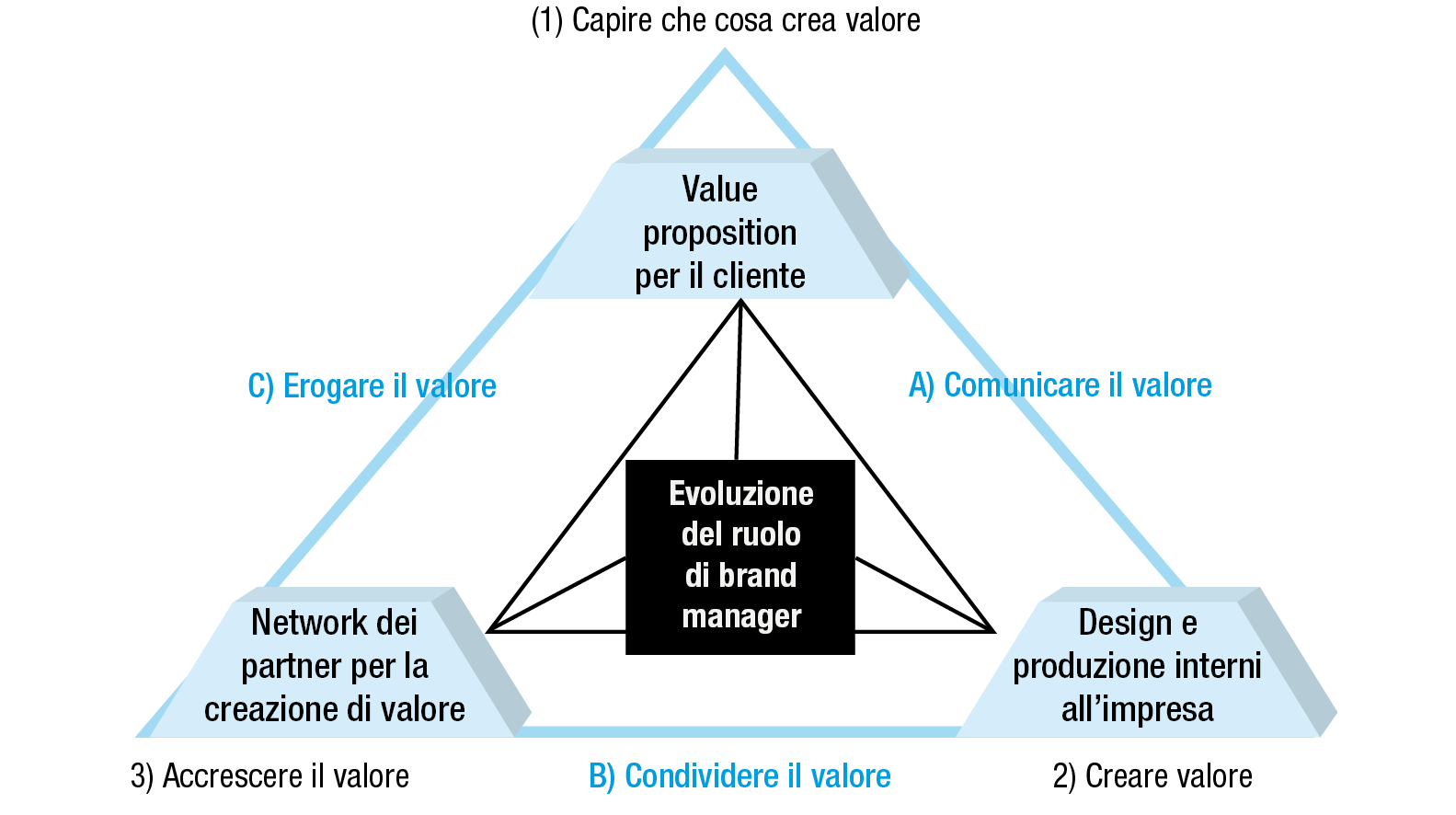 Il brand book

Per la creazione di un sistema di gestione del valore del brand è necessario formalizzare la visione aziendale della marca all'interno di un brand book contenente le linee guida per l'organizzazione (ossia le funzioni o i ruoli cui è delegato il compito di gestire, difendere e sviluppare la brand equity) e per i principali partner commerciali esterni (per esempio, le agenzie di comunicazione, i distributori, i marketplace ecc.).
Si tratta di un documento che dovrebbe guidare la strategia di marca attraverso informazioni dettagliate su quest'ultima, definendone l'identità, i segni di riconoscimento adottati, le associazioni e l'immagine su cui si intendono sviluppare i brand knowledge effect.
Il documento persegue l'intento di realizzare quanto segue:

﻿ definire la visione aziendale del concetto di valore della marca e spiegare perché è importante;
﻿ descrivere i tratti di fondo delle marche che fanno capo all'azienda, con riferimento ai prodotti da esse contraddistinti e alle modalità con cui sono stati identificati e commercializzati (in base a quanto emerge dall'archivio storico dell'impresa oltre che dagli inventari più recenti);
﻿﻿ specificare il valore effettivo e quello desiderato in relazione a tutti i livelli della gerarchia di marca;
﻿﻿ definire le associazioni mentali rilevanti, comprese quelle che costituiscono elementi di parità e di differenza con i concorrenti, nonché i principali valori e il mantra, ossia la promessa fondamentale della marca;
﻿﻿ - spiegare come viene misurato il valore della marca attraverso gli studi di tracking e le relative relazioni;
﻿﻿ - suggerire come si dovrebbe gestire il valore della marca fornendo linee guida strategiche generali (per esempio, sottolineando la rilevanza dei moltiplicatori all'interno della brand value chain, di cui si tratterà nel Capitolo 8);
﻿ - proporre possibili definizioni del programma di marketing fornendo le specifiche linee guida tattiche (per esempio, to do e to don't, griglie all'interno delle quali inserire i segni di riconoscimento, collocazioni suggerite o non ammesse ecc.);
﻿﻿ - specificare il corretto trattamento della marca con riferimento alla confezione e alle comunicazioni tradizionali e digitali.
Il brand book può risultare più o meno corposo, in funzione della quantità di contenuti messi a disposizione. 
Al di là delle dimensioni, ciò che più conta è che esso contenga tutto quanto è considerato essenziale per il valore della marca, e per supportare le molteplici tipologie di utenti nella comprensione e nell'adozione delle linee guida proposte. 

Queste possono essere rese disponibili online, su siti web o social impiegati dalla marca. Indipendentemente dalle dimensioni o da dove venga collocato, il brand book deve contenere quattro parti fondamentali che attengono a:
﻿ logo (simboli e logotipo);
﻿﻿ colore (con riferimento ai codici pantone);

 aspetti tipografici (caratteri, formato, peso, interlinea, spaziatura delle lettere fondamentali per il tracciamento e le attività di search engine optimization);

﻿ immagini (in termini di tipo, composizione e qualità).